Spurenstoffe und Krankheitserreger im Wasserkreislauf
Nationale Spurenstoffstrategie und vorsorgender Gewässerschutz in Deutschland
2. Luxemburger Fachsymposium
Esch-sur-Alzette/02.10.2019
Dr. Tim aus der Beek
Spurenstoffdialog
Ziel: Entwicklung einer Strategie des Bundes zum Schutz der Gewässer vor anthropogenen Spurenstoffen

Gefördert durch Bundesministerium für Umwelt und Umweltbundesamt

Laufzeit 11/2016 – 03/2019

Koordiniert durch ISI Fraunhofer / IKU

Durchgeführt in zwei Phasen
Handlungsoptionen entwickeln
Konkretisierung von Maßnahmen
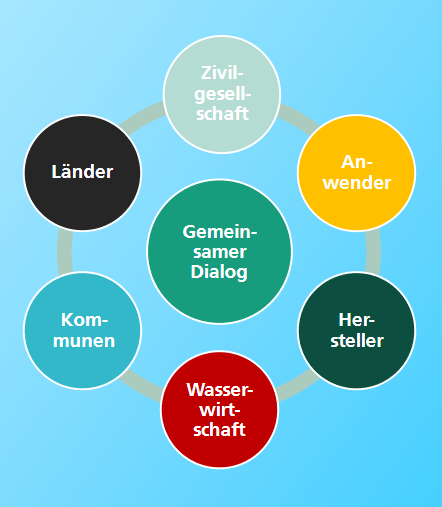 BMUB/UBA (2017)
Spurenstoffdialog – Phase 1
Zielstellung
Handlungsoptionen, um Einträge aus den Bereichen Biozide, Pflanzenschutzmitteln, Waschmittel/Kosmetika und Haushalts-/Industriechemikalien sowie Arzneistoffen in die Gewässer zu reduzieren.

Auswahl Teilnehmer 
~30 Stakeholder + BMUB, BMG, BVL, BMBF, GIZ, UBA

Durchführung von 4 Workshops:	
Minderungsstrategien an den Quellen (19.01.2017), 
Minderungsstrategien in der Anwendung (16.02.2017)
Minderungsstrategien auf Basis nachgeschalteter Maßnahmen (21.03.2017) 
Zusammenführung der Handlungsempfehlungen (09.05.2017)
Spurenstoffdialog – Phase 1
Ableitung von 14 relevanten Maßnahmen
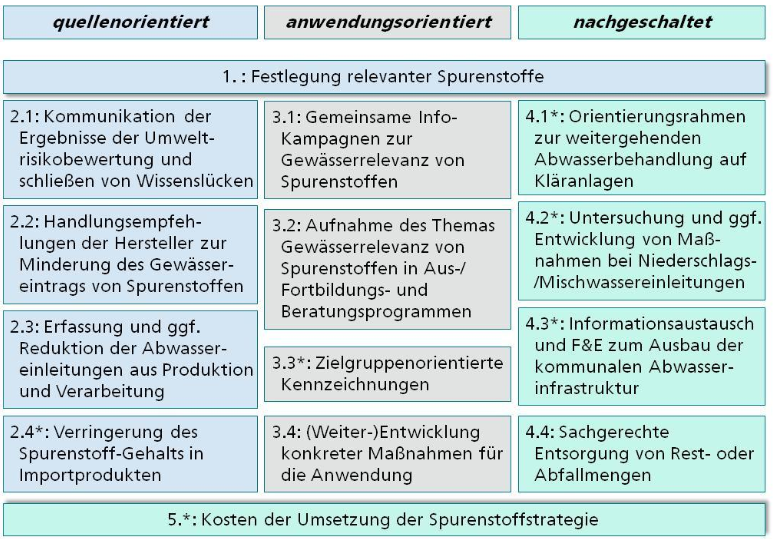 BMUB/UBA (2017)
Spurenstoffdialog – Phase 1
Beispiel Maßnahme 2.4

„Durch branchenbezogene Vereinbarungen und Regelungen zur Verringerung  des  Gehalts  an relevanten Spurenstoffen  in  Importprodukten  sind  die Einträge relevanter Spurenstoffe aus Produkten zu verringern.“ 

Minderheitenvotum von GV Textil- und Modelindustrie e.V.:
„Die bestehenden rechtlichen Instrumente und Mechanismen der freiwilligen Selbstverpflichtung in der textilen Kette greifen wirkungsvoll. Daher lehnen wir zusätzliche branchenbezogene Anforderungen und Regelungen ab.“
Spurenstoffdialog – Phase 2
Zielstellung
Konkretisierung der Maßnahmen aus Phase 1
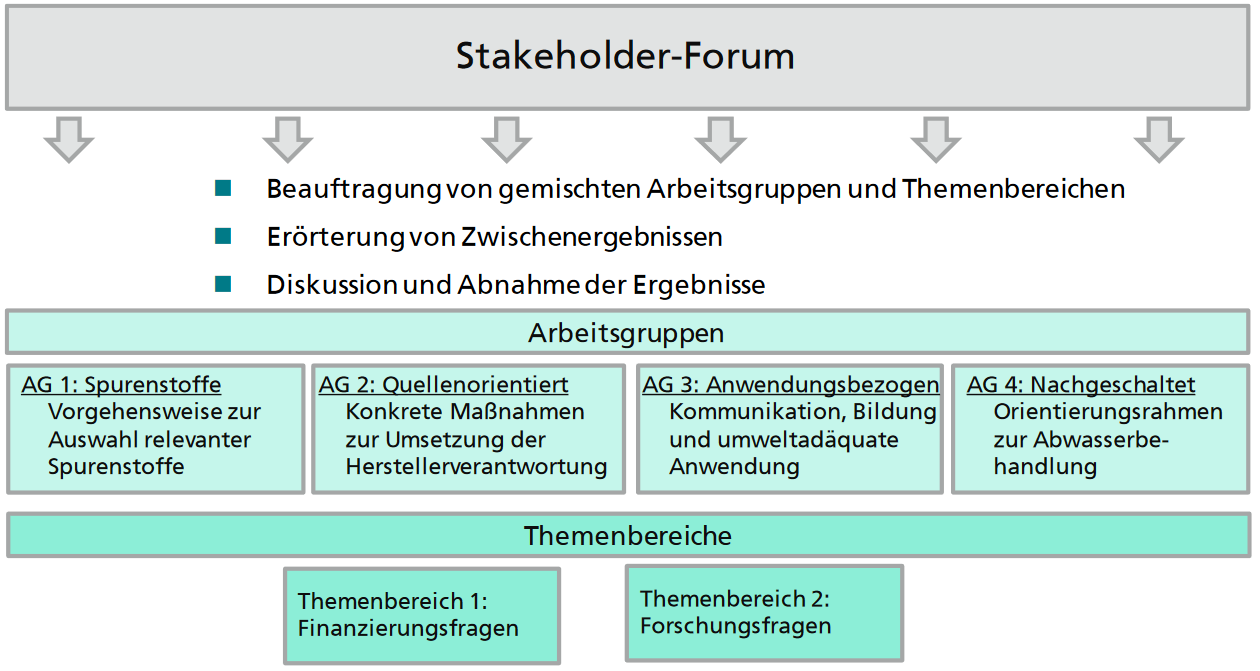 BMU/UBA (2019)
Spurenstoffdialog – Phase 2
Ergebnis: Erarbeitete Maßnahmen
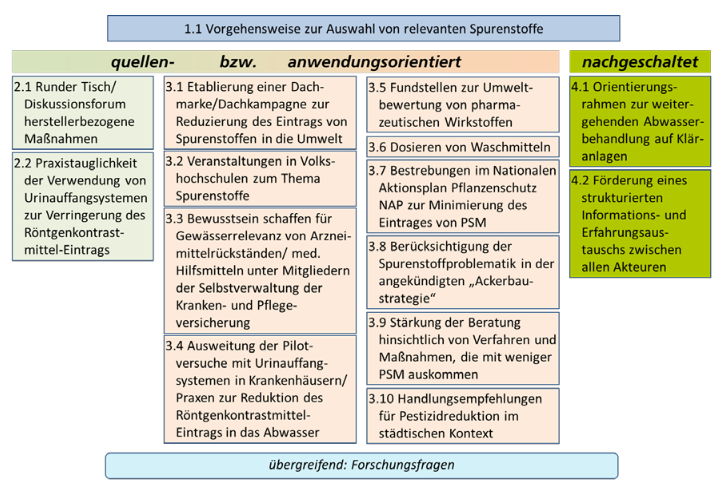 BMU/UBA (2019)
Spurenstoffdialog – Phase 2
Beispiel Konkretisierung Maßnahme 1.1
BMU/UBA (2019)
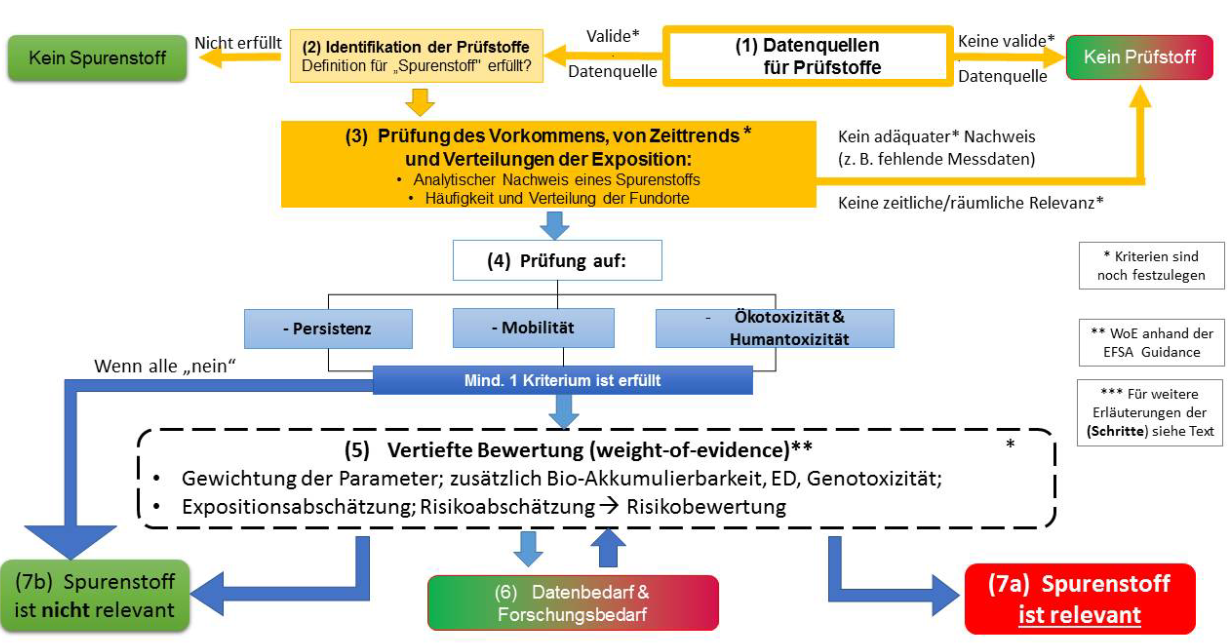 Spurenstoffdialog – Umsetzung
Institutionalisierte Verankerung der Empfehlungen
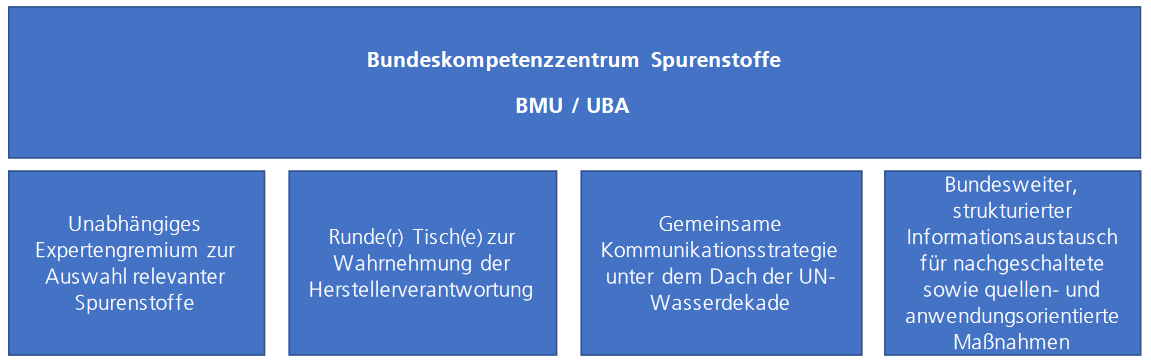 BMU/UBA (2019)
Geplante Umsetzung von Maßnahmen
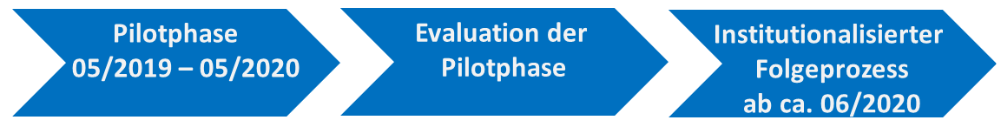 BMU/UBA (2019)
Nationaler Wasserdialog
Ziel: Entwicklung einer Wasservision des Bundes und zugehöriger Maßnahmen zum Schutz der Gewässer

Gefördert durch Bundesministerium für Umwelt und Umweltbundesamt

Laufzeit 10/2018 – 12/2020

Koordiniert durch UFZ/Team Ewen/Fresh Thoughts

Durchgeführt als Stakeholder-Prozess
Wasserforum
Dialogphase
Nationaler Wasserdialog
Entwicklung Hauptthemen im Wasserforum
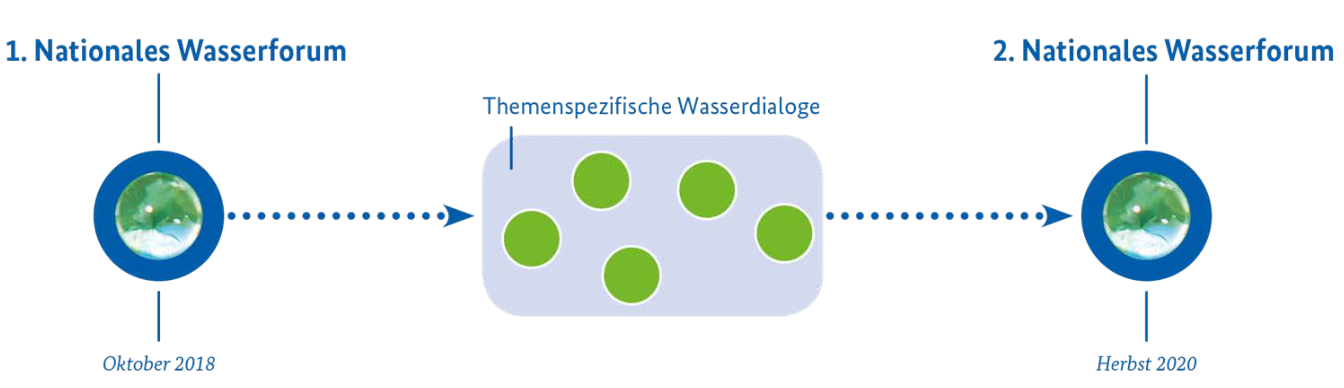 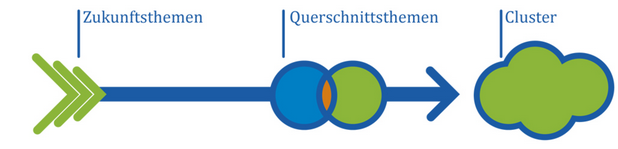 BMU/UBA (2019)
Nationaler Wasserdialog
Dabei Ausarbeitung themenbezogener Ziele und Maßnahmen in vier Cluster als Wasserdialog

	1. Vernetzte Infrastrukturen 
	2. Risikofaktor Stoffeinträge 
	3. Landwirtschaft und Verbraucherschutz 
	4. Renaturierung und Naturschutz 

	~40 Teilnehmer pro Cluster
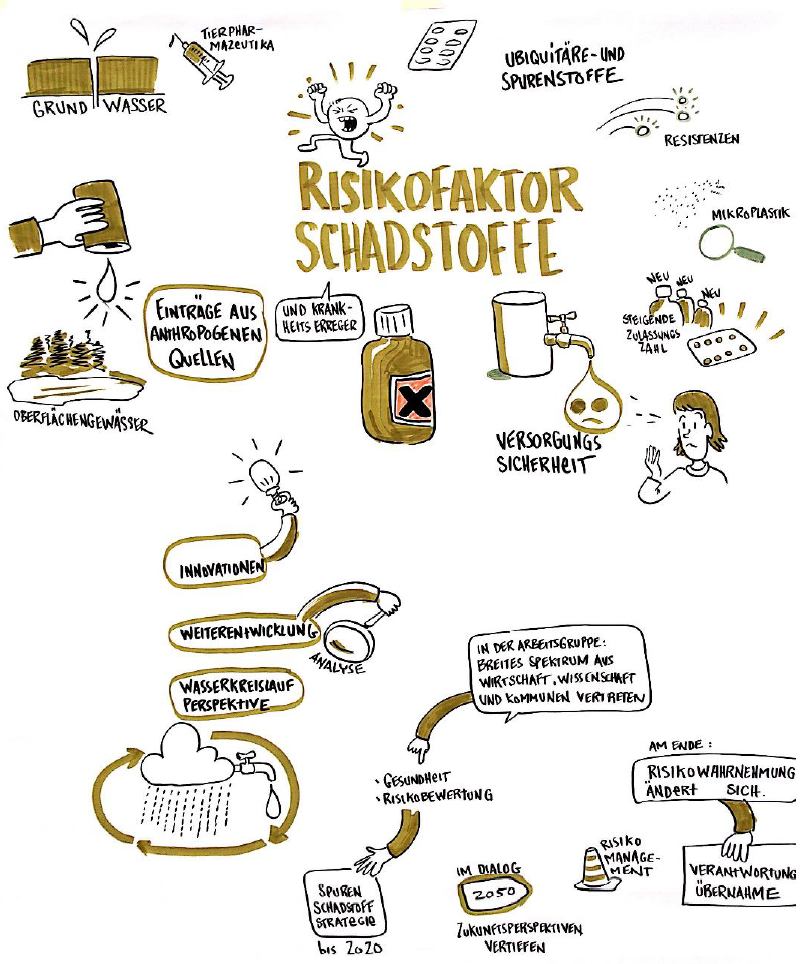 BMU/UBA (2019)
Nationaler Wasserdialog
Vorgehensweise in Dialogphase
	
1. Definition von strategischen Zielen, Vision und Mission 
2. Aufgliederung in operative Ziele
3. Ableitung von Handlungsoptionen
4. Translation in Maßnahmen
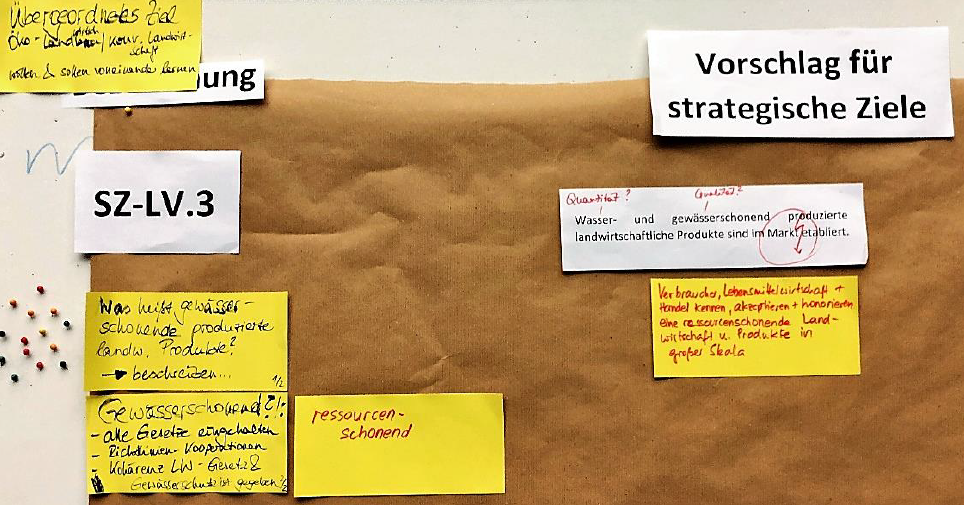 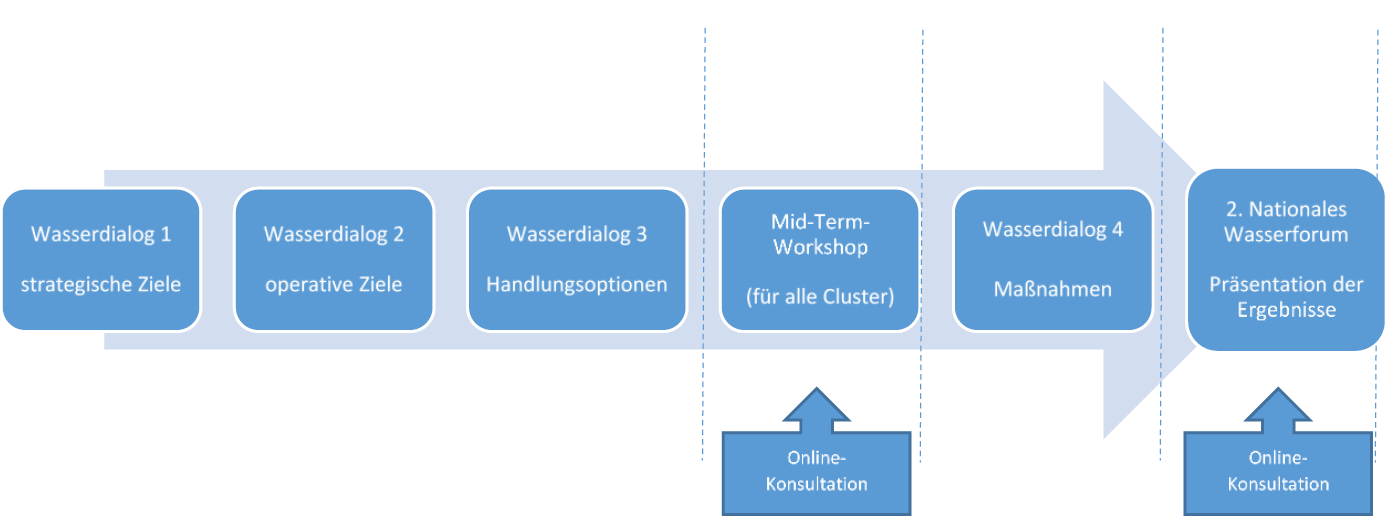 BMU/UBA (2019)
Nationaler Wasserdialog
Beispiel: Cluster Risikofaktor Stoffeinträge

3 Strategische Ziele (gekürzt):
Der Eintrag von human- und ökotoxikologischen Stoffen, Stoff-gruppen und Keimen in Oberflächengewässer und Grundwasser ist minimiert. 	
Ein transparenter Bewertungsrahmen für die Abwägung zwischen dem sozio-ökonomischen Nutzen und den Risiken von Stoffen und Keimen für Mensch und Umwelt ist rechtlich geregelt und wird umgesetzt sowie in der Risikokommunikation berücksichtigt. 	
Das Wissen über das Verhalten und die Relevanz von Schad-stoffen im Wasserkreislauf ist vorhanden. Es besteht ein hohes Verantwortungsbewusstsein und eine Abwägungskompetenz im Umgang mit Schadstoffen in Politik, Wirtschaft, bei Bürger*innen und in den Verwaltungen.
Nationaler Wasserdialog
Beispiel: Cluster Risikofaktor Stoffeinträge

3-4 operative Ziele pro strategischem Ziel (Beispiel):
Eintragspfade von relevanten und unerwünschten Stoffen, Stoffgruppen, Keimen und Partikeln und deren wirkungsbezoge-nes Verhalten im Wasserkreislauf sind identifiziert und entlang der Wertschöpfungskette quantifiziert. Das berücksichtigt auch die Indirekteinleiter.
Nationaler Wasserdialog - Umsetzung
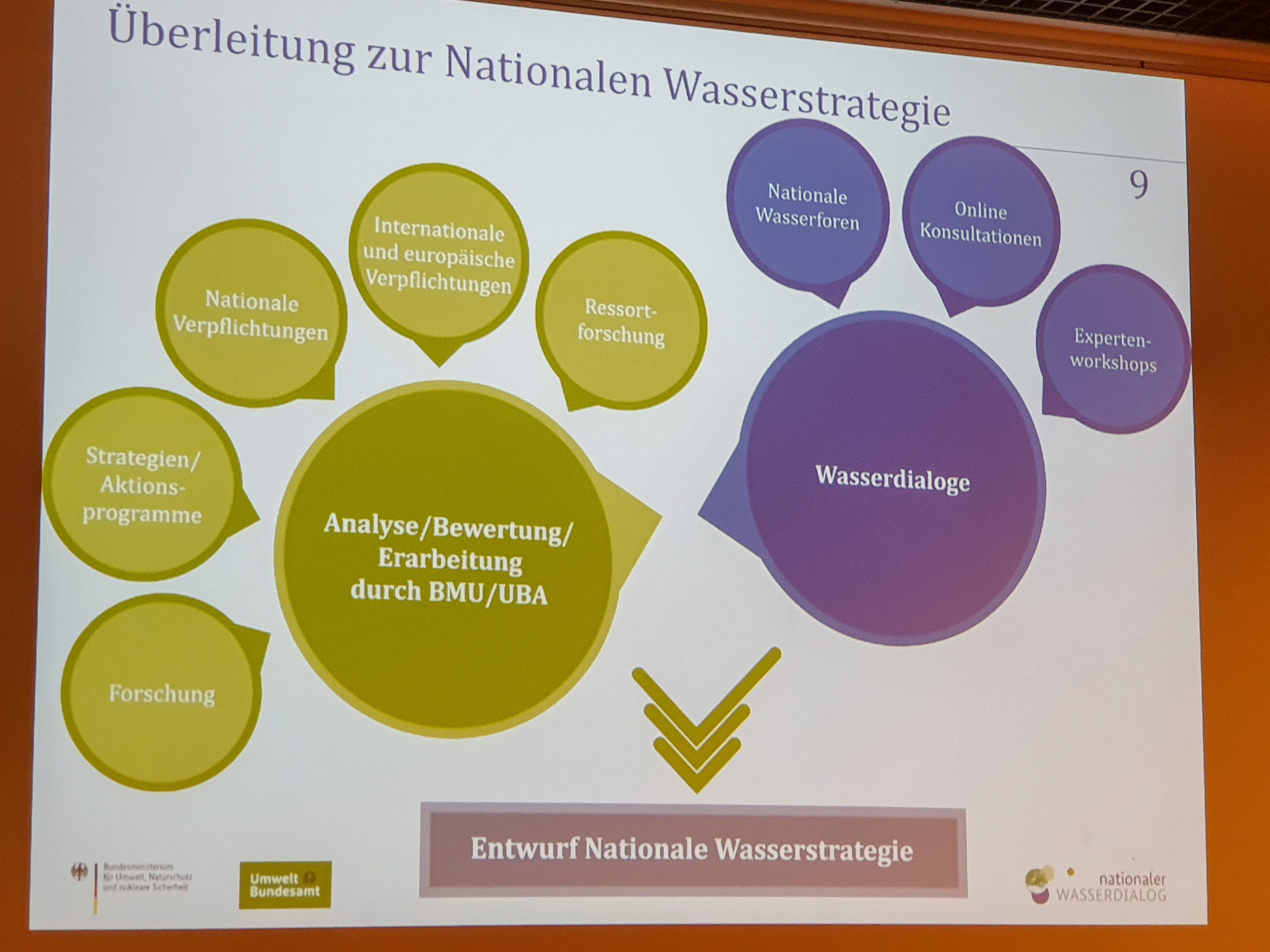 Ausarbeitung themenbezogener Ziele und Maßnahmen in vier Cluster als Wasserdialog
BMU/UBA (2019)
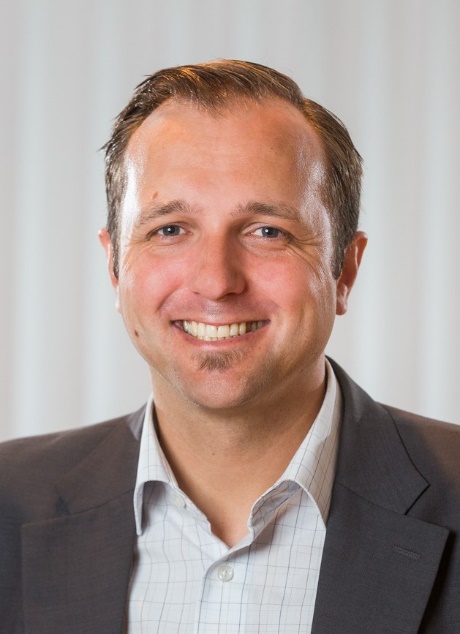 Dr. Tim aus der Beek
t.ausderbeek@iww-online.de
Telefon: +49 (0) 208 4 03 03-234